Sağlık Biyoinformatiği
Biyoinformatik
Biyolojik bilginin bilgisayar bilimleri desteği ile incelenmesi ve işlenmesi 
Biyolojik veriyi depolama, sınıflama, sınıflandırma ve analiz etmeyi kapsar 
Biyolojik verilerin anlamlandırılması, saklanması, görsellenmesi ve bu bilgi birikiminden yararlanabilmek amacıyla, matematik, istatistik, bilgisayar bilimleri, moleküler biyoloji ve genetik alanlarının sentezi 
Karmaşık biyolojik verilerin derlenmesi ve analiz edilmesi bilimi
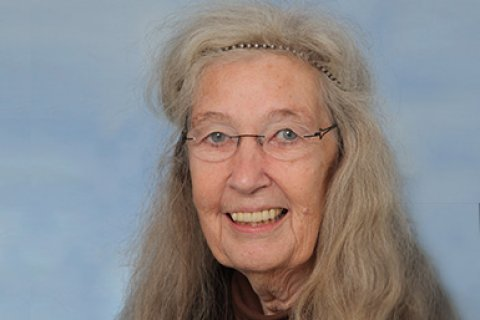 Tarihçe
Moleküler biyoinformatik, computational biology, biocomputing 
İlk olarak Paulien Hogeweg tarafından 1970 yılında, canlı sistemlerin bilgisinin incelenmesi olarak kullanıldı 
2001 yılında ise insan genom projesinin açıklanması ile ivme kazandı  
1970’lerde moleküler biyolojiden güçlükle ayrılan biyoinformatik 1990’larda ayrı bir bilim dalı olarak kabul edildi
Kapsama Alanı
Disiplinler arası bir bilim
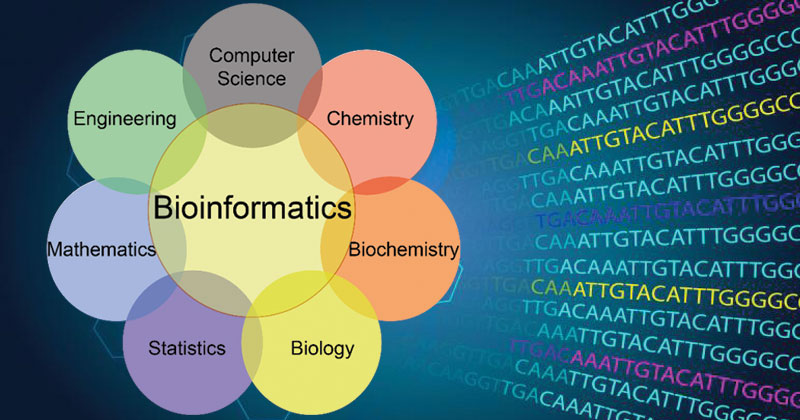 Tıp doktorları 
Biyologlar 
Bilgisayar mühendisleri 
Matematikçiler 
Fizikçiler
İstatistikçiler
Biyoinformatiğin Çalışma Alanları
Genler ve proteinler için dizi analizi 
Gen ekspresyonu
Protein ekspresyonu
Protein yapılarının tahmin edilmesi
Proteinlerin üç boyutlu yapılarının, biyoinformatikte kullanılan araçlar üzerinden modelleme çalışmaları 
Karşılaştırmalı genomik araştırmalar
Geniş veriler elde edilen ve bilgisayar ve programların devreye girdiği her alan
Evrim araştırmaları 
Bir DNA dizisinde bulunan genleri ve diğer biyolojik özellikleri işaretleme süreci 
Regülasyon Analizi
Kanserde mutasyon analizi
Biyolojik sistemlerin modellemesi
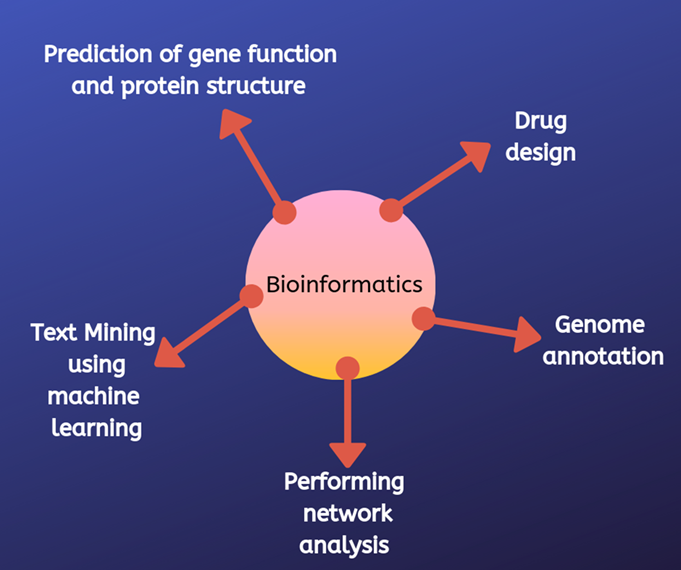 Pratik Yansıması
Makromoleküler yapıların (DNA,RNA,protein) üç boyutlu dizilim araştırmaları
Küçük moleküllerin (potansiyel terapötik maddeler,aktif peptidler,ribozimler vs.) ligandlarıyla etkileşiminin araştırılması
Heterojen biyolojik veritabanlarının entegrasyonu
Biyolojik enformasyonun paylaşımının kolaylaştırılması
Kimyasal reaksiyonlardan hücrelerarası iletişime kadar pek çok biyolojik faaliyet sürecinin simülasyonu
Büyük çaplı biyolojik deneylerden (Genom projeleri gibi) çıkan sonuçların analizi
Herhangi bir biyolojik fonksiyonu arttıran ya da engelleyen küçük moleküllerin tasarlanması
Tıbbi ya da endüstriyel amaçlı yeni makromoleküller üretmek
Genetik faktörlerin hastalık yatkınlığına etkilerini ortaya çıkarmak
Anabilim Dalının Temel Hedefleri
Biyolojik verilerin elde edilmesi ve uygulamada kullanılabilir hale getirilmesi, 
Genetik bilgilerin kullanılarak yeni tedavi seçeneklerinin tanımlanması, 
Ortaya çıkan etik ve hukuksal durumların anlaşılması
Uygulamada yeni stratejilerin belirlenmesi
Misyon
Bilgi işleme teknolojilerinin değerlendirilmesi ile güncel ve çağdaş bir alanda eğitim ile uygun insan gücü sağlamak, 
Yüksek teknoloji ve bilimsel buluşlarda dışarıya bağımlılıktan kurtulma yolunda önemli mesafe almak, 
Akademisyen özelliklerinin yanında sanayi alanlarında da çalışabilecek nitelikte bilim insanlarına yeni iş olanakları yaratabilmek, 
Yapılacak çalışmalar ile Üniversitemizin bilimsel yayın alanında daha üst seviyelere çıkmasına olanak sağlamak
Neden Bu Alanda Lisansüstü Eğitim Almalıyım?
Ülkemizin Biyoinformatik Uzmanına Mutlak İhtiyaç Göstermesi!!
Biyolojik verinin işlenmesi, biyolojik verinin elde edilmesi süreci kadar zor ve zaman alıcı 
Biyolojik özelliklere bağlı olarak elde edilen verinin analizi standart dışı veri analiz algoritmalarının geliştirilmesini zorunlu hale getirmiştir 
Biyoinformatik programları standart dışı biyolojik verinin elde edilmesi, depolanması, tasnif edilmesi, sınıflandırılması ve analiz edilmesi konusunda yetkin bilim insanlarının geliştirilmesini amaçlar 
Sağlık biyoinformatiği (sağlık informatiği) ile kanser, kalıtımsal hastalıklar, diyabet, hipertansiyon, obezite gibi toplumda sık görülen kompleks hastalıkların tanı ve tedavisinde bilgi işleme teknolojilerinin değerlendirilmesi ve yeni bilimsel sonuçlara ulaşılması amaçlanır
Üniversitemizde Sağlık Biyoinformatiği
Üniversitemizin gerek Sağlık Bilimleri gerekse Fen Bilimleri Enstitülerinde biyoinformatik konusunda sadece birkaç temel ders verilmekte veya bazı derslerin içinde sadece konu olarak değinilmektedir
Sağlık biyoinformatiğini ayrıntıları ile doğrudan ele alan başka bir program bulunmamaktadır
İhtiyaçlar
Precision ve Preventive Tıp (Hassas Tıp)
Biyoinformatik uzmanı ihtiyacı
Veri toplama
Veri depolama
Veri kullanımı
Standardizasyon
Ekip oluşumu
Para
AVANTAJLAR
Dezavantajları
Programlara ve veritabanlarına bağlı olması
Öneminin yeterince anlaşılmamış olması
Genetik çalışmalara yeterince kaynak ayrılmaması
Kompleks hastalıklarla ilgili yapılan çalışmaların genelde yüksek gelirli ülkelerde yapılması
İç çekişmeler
Olumlu ve Olumsuzluklar
Elde edilen bilgilerin kullanımı ve değerlendirilmesi
Klinik ile ilişkilerinin ortaya konması
Teknolojik ihtiyaçlar ve güçlükler
Etik, yasal ve sosyal sınırlamalar
Yüksek Lisans Programı
Ders Adedi: 10
Sağlık Biyoinformatiği alanında bilimsel makale okuma, anlama ve değerlendirebilme
 Sağlık Biyoinformatiği ve ilgili alanlardaki bilgileri, özgün araştırma alanlarına uygulayabilme ve geliştirebilme
 Sağlık Biyoinformatiği ve ilgili alanlardaki uygulamalar için gerekli çağdaş teknikleri ve hesaplama araçlarını kullanabilme ve geliştirebilme
 Disiplinler arası çalışmalara katılabilme
 İlgili alanlarda çalışabilecek nitelikte uzmanlaşabilme
Biyoinformatiği Daha İyi Anlayabilmeye Yönelik
Zorunlu Dersler
Seçmeli Dersler
Doktora Programı
Ders Adedi: 20
Sağlık Biyoinformatiği ile ilgili alanlarda problem saptama, çözüme yönelik hipotez kurabilme  
Hesapsal ve deneysel yöntemler ile hipotezi çözme becerisi kazanabilme
Kendi araştırma alanına ilişkin bilgi ve kavramları akademik düzeyde tartışabilme 
Ulusal ya da uluslararası sunum yapabilme ve makale hazırlayabilme
Sağlık Biyoinformatiği alanında bilime yenilik getiren, yeni bir bilimsel yöntem geliştiren ya da iyileştiren ve uygulamaya sunan özgün çalışma yapabilme
Sağlık Biyoinformatiği ve/veya belirli bir alt alanında uzmanlaşabilme
Biyoinformatikte Bilimsel ve Akademik açıdan Uzmanlaşmaya Yönelik
Zorunlu Dersler
Seçmeli Dersler
Araştırma Olanakları
Tıbbi Biyoloji Anabilim Dalı
Moleküler Biyoloji Laboratuarları: Toplam 5 odadan oluşan bu bölümümüz ~100 m2’ lik bir alana yayılmaktadır; çeşitli örneklerden (doku, kan, kemik iliği, ağız içi sürüntü, idrar, vs) DNA, RNA ve Protein izolasyonları, ölçümleri, jel elektroforetik işlemleri, görüntülenmeleri için gerekli tüm cihazlar
Hücre Kültürü Laboratuvarı: ~20 m2
Karanlık Oda: ~10 m2
 Biyomühendislik Bölümü
Hücre Kültürü Laboratuarı: ~25 m2
Klonlama laboratuarı 
Bilgisayar Mühendisliği Bölümü 
25 adet bilgisayar bulunan bir laboratuar
 Sağlık Bilimleri Enstitüsünde
Öğrencilerin kullanımına açık bir bilgisayar laboratuarı
Öğretim Üyeleri
Asli Görevli Öğretim Üyeleri
Prof.Dr. Özgür Çoğulu
Prof.Dr. Cenk Selçuki
Prof.Dr. Murat Pehlivan
Doç.Dr. Hüseyin Taşlı
Doç.Dr. Buket Kosova
Doç.Dr. Petek Ballar Kırmızıbayrak
Doç.Dr. Burak Ordin
Doç.Dr. Yasemin Eraç
Dr. Öğr. Üyesi Özgür Gümüş
Dr. Öğr. Üyesi Burcu Kaplan Türköz
Destekleyen Öğretim Üyeleri
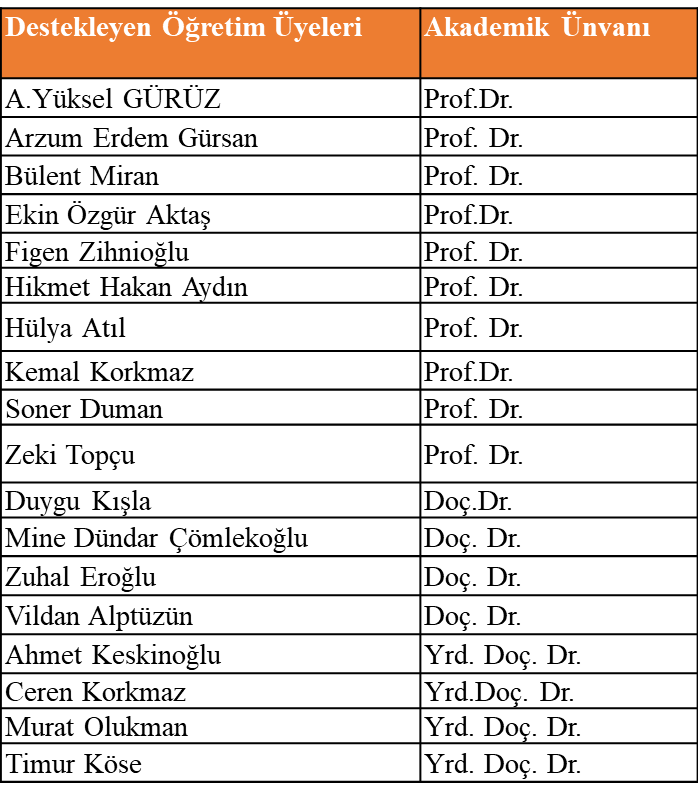 Başvuru
Tüm başvuru işlemleri online olarak gerçekleştirilir  
ALES sonuçları sınav sonuçlarının açıklandığı tarihten itibaren beş yıl süreyle geçerli  
YDS, e-YDS, YÖKDİL sınav sonuçları yapıldığı tarihten itibaren beş yıl süreyle geçerli  
Ege Üniversitesi Yabancı Diller Yüksekokulu Yüksek Lisans Yabancı Dil Muafiyet Sınavı sonuçları 3 yıl süreyle geçerli
Adaylar aynı anda 1 tek disiplinli lisansüstü program, 1 çok disiplinli lisansüstü program ve bir de Tezsiz yüksek lisans programına başvuru yapabilir 
Evrak teslimi ya da posta yolu ile başvuru kabul edilmez, Online başvuru
Başvuru İşleyişi
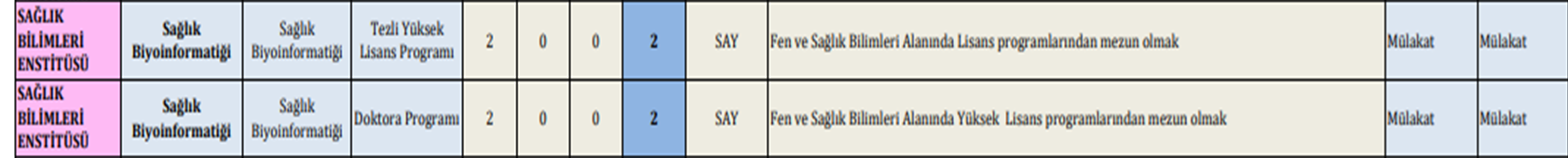 Başvuru Öncesi Eğitim Altyapısı
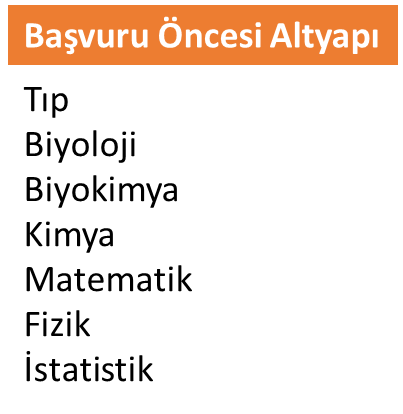 Sınav ve Mülakat tarihleri
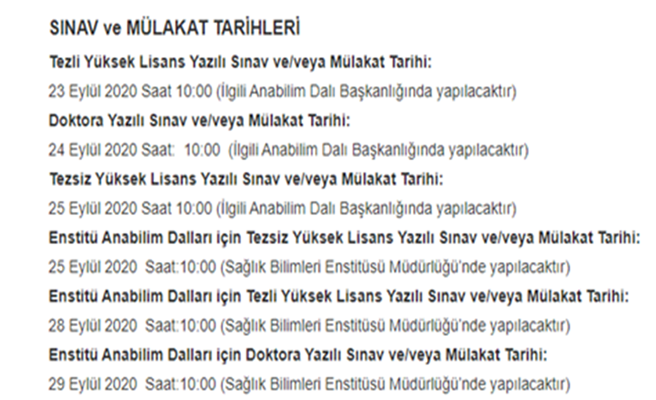 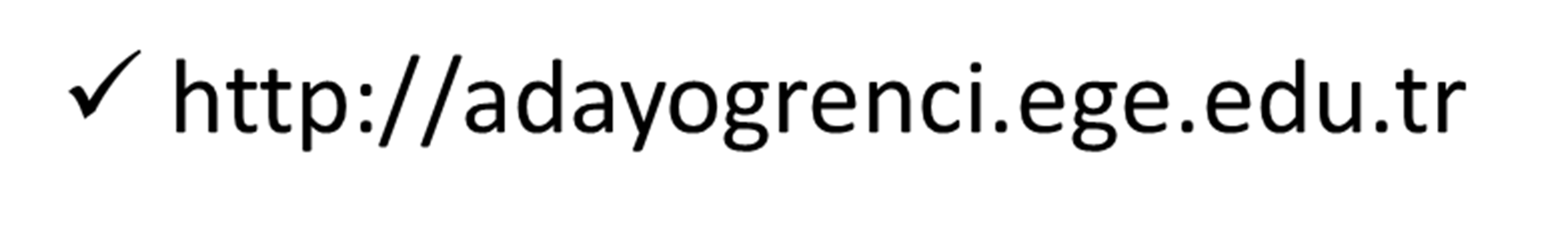 Gelecek
Biyoinformatik
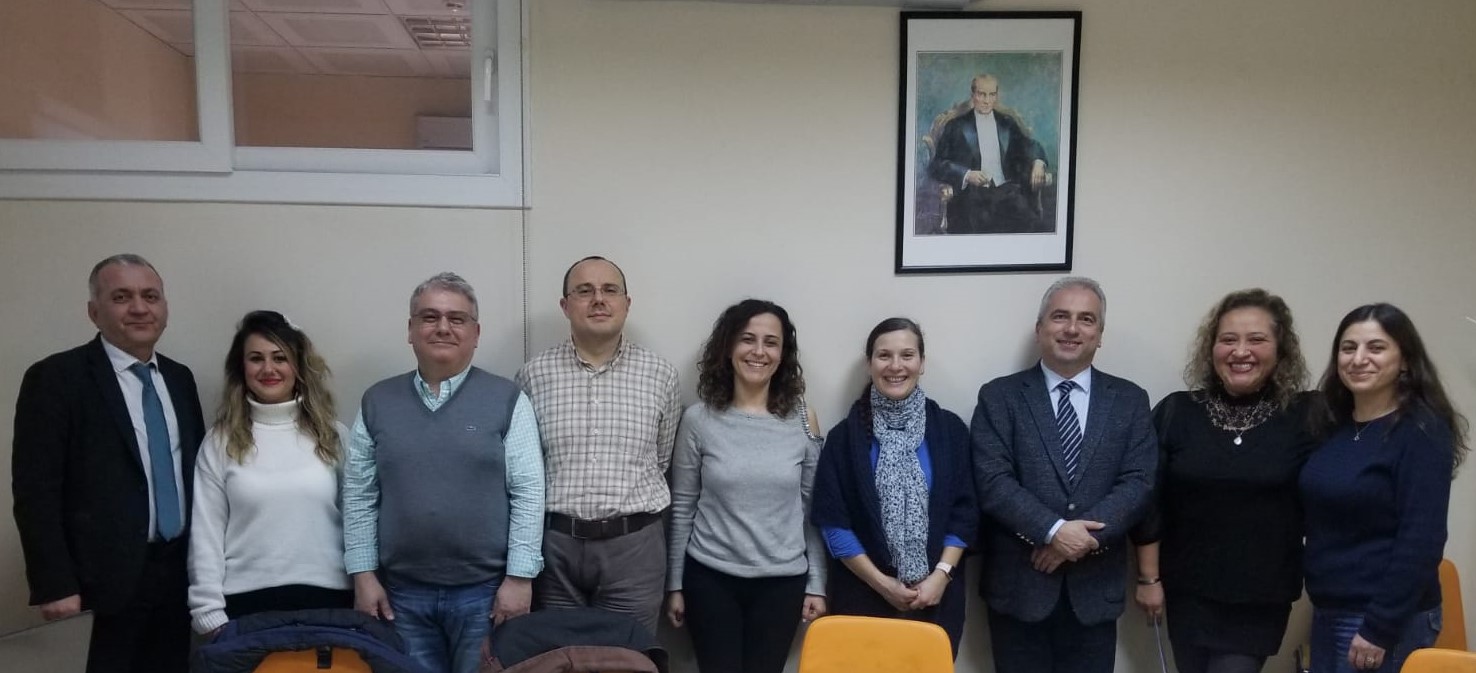